Ставропольский краевой институт развития образования, повышения квалификации и переподготовки работников образования
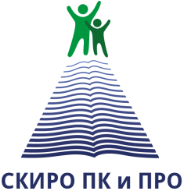 ФГОС образования обучающихся с умственной отсталостью (интеллектуальными нарушениями): ключевые особенности реализации
Панасенкова Марина Михайловна, 
проректор по научно-инновационной работе, зав.кафедрой специального и инклюзивного образования ГБУ ДПО «Ставропольский краевой институт развития образования, повышения квалификации и переподготовки работников образования», кандидат педагогических наук
Ставропольский краевой институт развития образования, повышения квалификации и переподготовки работников образования
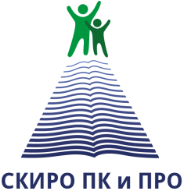 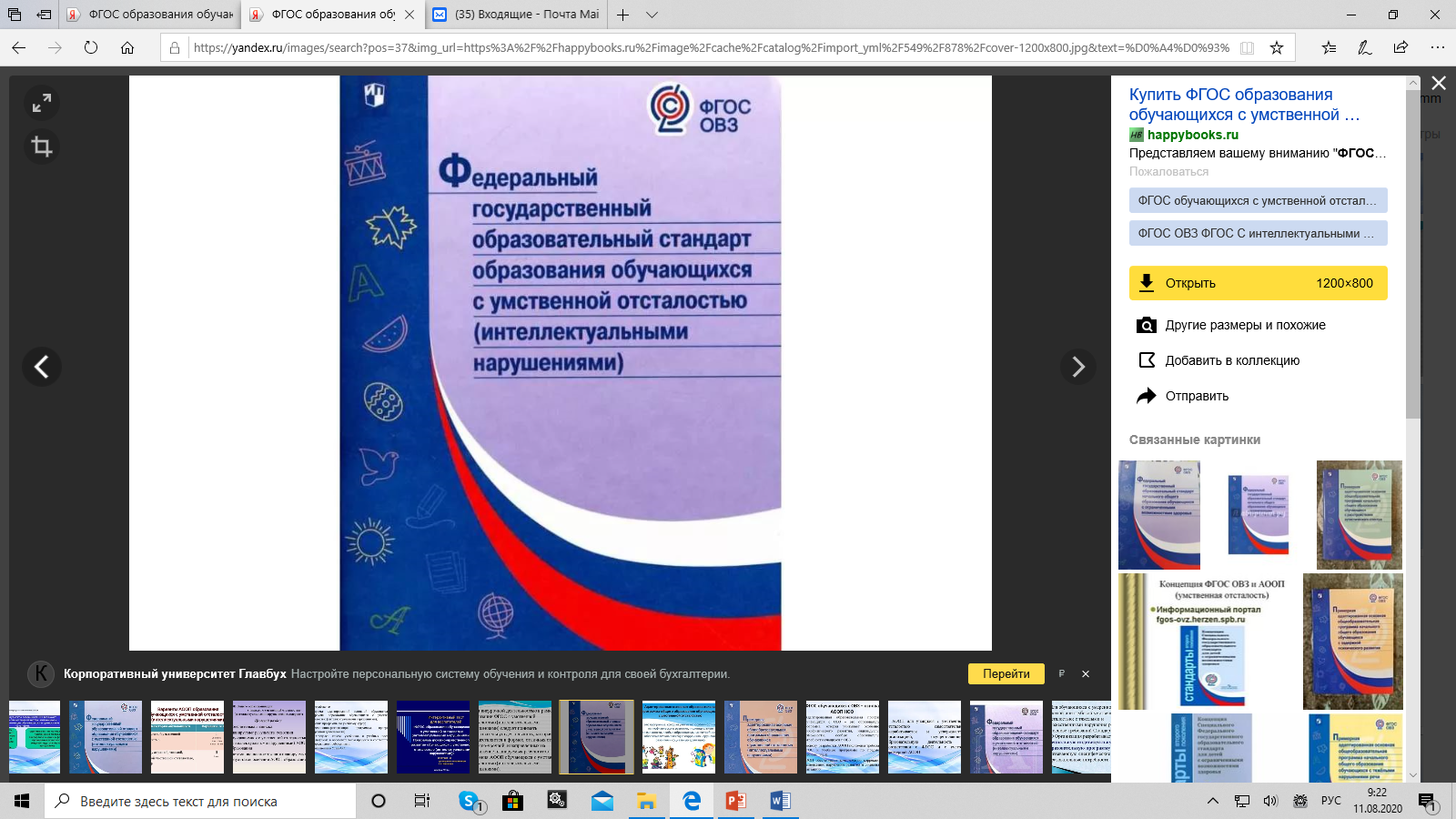 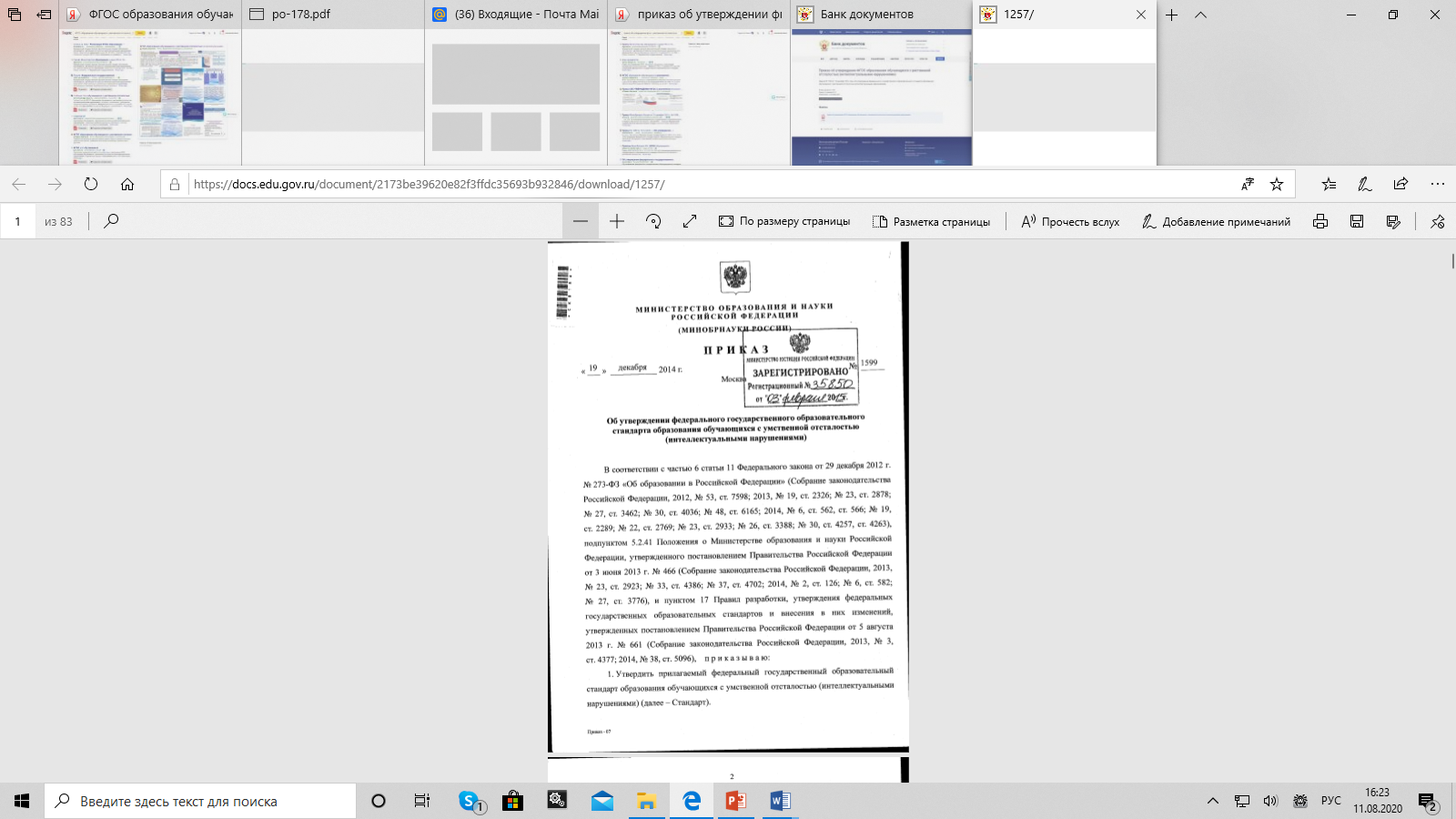 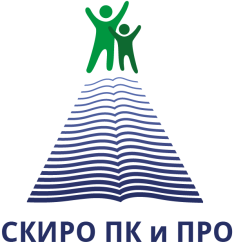 Ставропольский краевой институт развития образования, повышения квалификации и переподготовки работников образования
Предмет регулирования ФГОС образования 
обучающихся с УО (ИН)
Отношения в сфере образования для групп обучающихся с умственной отсталостью (интеллектуальными нарушениями)
Вариант 1:
С легкой степенью умственной отсталости (интеллектуальных нарушений)
Вариант 2:
С умеренной, тяжелой, глубокой умственной отсталостью;
С тяжелыми множественными нарушениями развития
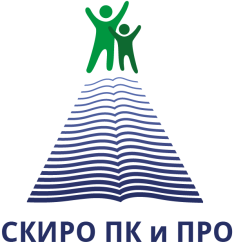 Ставропольский краевой институт развития образования, повышения квалификации и переподготовки работников образования
Характеристика требований ФГОС образования обучающихся с умственной отсталостью (интеллектуальными нарушениями)
ВАРИАНТ 1
ВАРИАНТ 2
образование, которое не соотносится по итоговым достижениям к моменту завершения обучения образованию нормально развивающихся сверстников – нецензовое образование; 
обучение осуществляется в коллективе сверстников со сходными проблемами развития в пролонгированные сроки; 
требует обязательной организации специального обучения и воспитания для реализации как общих, так и особых образовательных потребностей; 
в структуре образования «академический» компонент редуцирован за счет расширения компонента «жизненной компетенции».
уровень образования определяется возможностями ребенка; 
в структуре образования «академический» компонент редуцирован за счет расширения компонента «жизненной компетенции»; 
ребенок находится в среде сверстников с выраженными нарушениями развития, при этом их проблемы не обязательно должны быть однотипными; 
обязательной является специальная организация всей жизни ребенка для реализации его особых образовательных потребностей в условиях дома и школы.
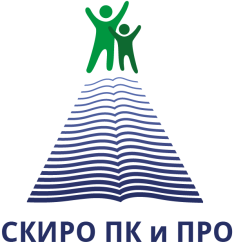 Ставропольский краевой институт развития образования, повышения квалификации и переподготовки работников образования
Структура ФГОС образования обучающихся с УО (ИН)
К структуре АООП (в том числе к соотношению обязательной части основной общеобразовательной программы и части, формируемой участниками образовательных отношений) и их объему
Совокупность обязательных требований при реализации АООП
К условиям реализации АООП, в том числе кадровым, финансовым, материально-техническим и иным условиям
К результатам освоения АООП
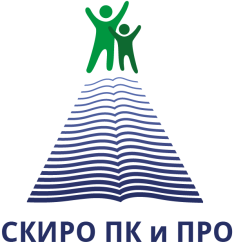 Ставропольский краевой институт развития образования, повышения квалификации и переподготовки работников образования
Учебный план
Часть, формируемая участниками образовательных отношений
Обязательная часть
Внеурочная деятельность
Учебные занятия, обеспечивающие индивидуальные потребности обучающихся
Предметные области, учебные предметы
Направления внеурочной деятельности
 (4 час.)
Коррекционно-развивающая область
 ( 6 час.)
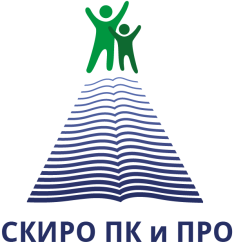 Ставропольский краевой институт развития образования, повышения квалификации и переподготовки работников образования
Структурные компоненты АООП обучающихся с УО (ИН)
Организационный
Целевой
Содержательный
● Пояснительная записка
● Планируемые результаты основания АООП обучающимися с УО (ИН)
● Система оценки достижения планируемых результатов основания АООП
● Учебный план, включающий предметные и коррекционно-развивающие области, внеурочную деятельность 
● Систему специальных условий реализации АООП в соответствии с требованиями Стандарта
● Определяет общее содержание образования обучающихся с УО (ИН) и включает программы, ориентированные на достижение личностных и предметных результатов
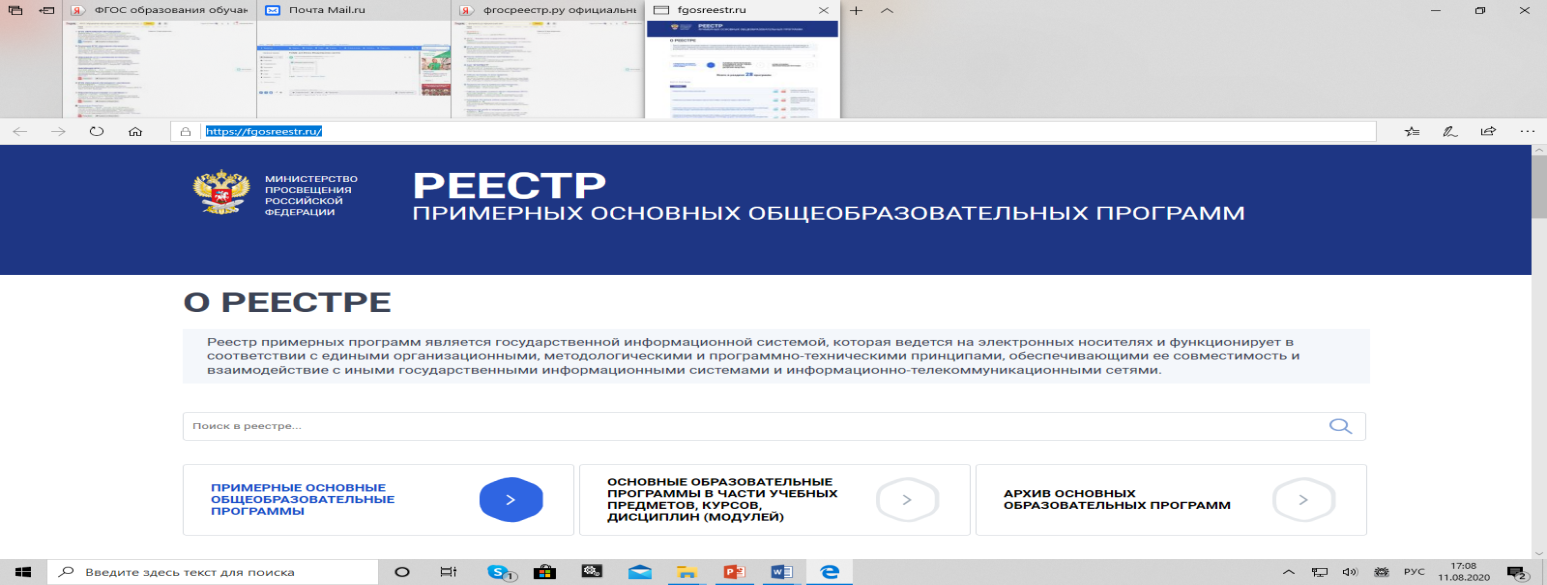 https://fgosreestr.ru
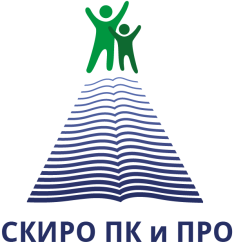 Ставропольский краевой институт развития образования, повышения квалификации и переподготовки работников образования
Содержательный компонент АООП обучающихся
 с интеллектуальными нарушениями:
Программа формирования базовых учебных действий
Программы отдельных учебных предметов, курсов коррекционно- развивающей области
Программы духовно-нравственного развития (нравственного развития, воспитания)
Программа формирования экологической культуры, здорового и безопасного образа жизни
Программа внеурочной деятельности
Программа сотрудничества с семьей обучающегося (Вариант 2)
Программа коррекционной работы 
(Вариант 1)
Ставропольский краевой институт развития образования, повышения квалификации и переподготовки работников образования
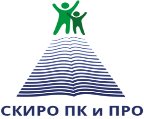 Особенности  обучения детей с нарушением интеллекта:
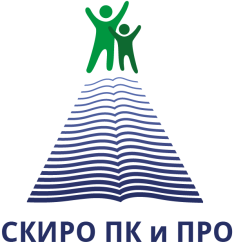 Ставропольский краевой институт развития образования, повышения квалификации и переподготовки работников образования
ФГОС образования 
обучающихся с умственной отсталостью
Примерная адаптированная основная общеобразовательная программа
Адаптированная основная общеобразовательная программа
 (1-2 вариант)
Специальная индивидуальная программа развития (СИПР),
учитывающая  специфические образовательные потребности обучающихся
Рабочая
 программа
Ставропольский краевой институт развития образования, повышения квалификации и переподготовки работников образования
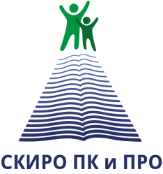 Учебный план
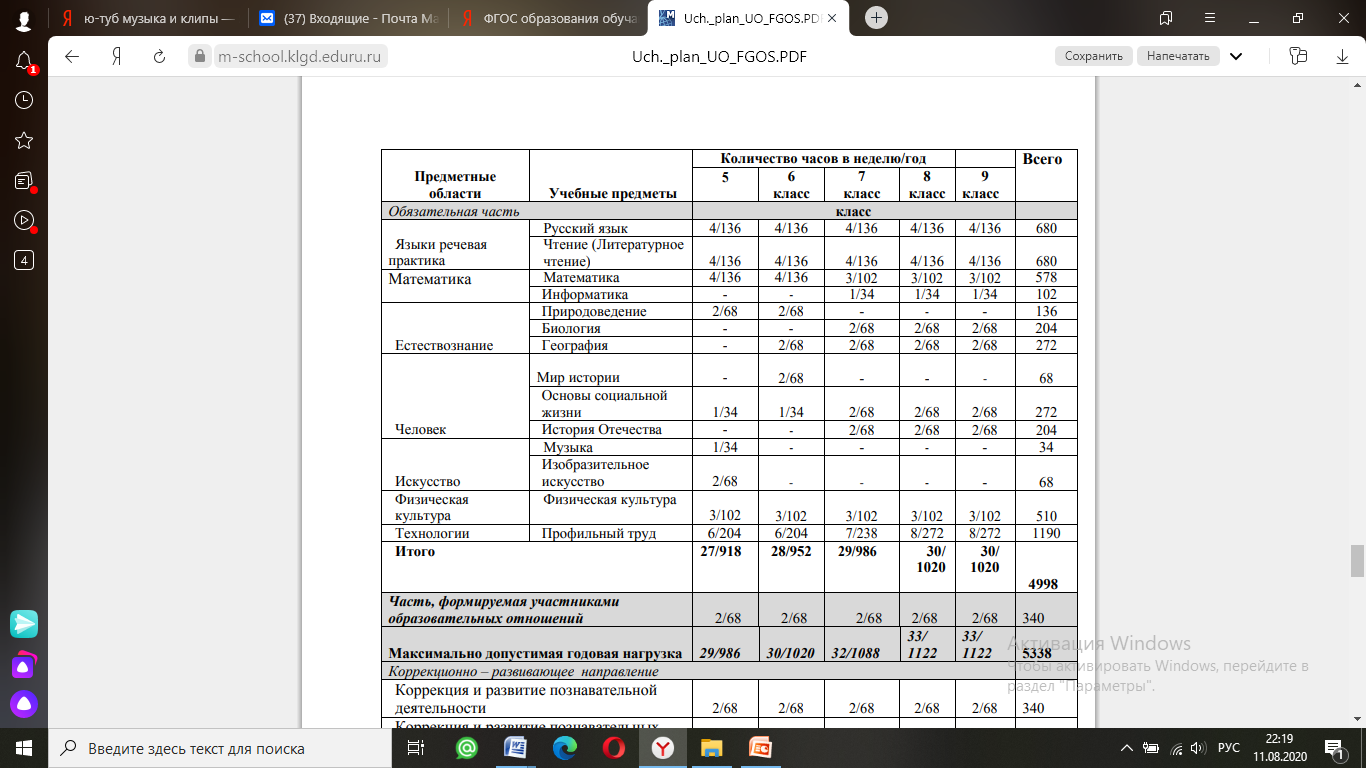 Ставропольский краевой институт развития образования, повышения квалификации и переподготовки работников образования
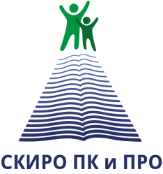 Коррекционная работа
Коррекционно-развивающая область
(2 вариант)
Коррекционно-развивающая область
(1 вариант)
Ритмика
Сенсорное развитие
Предметно-практические действия
Коррекционные занятия (логопедические, психокоррекционные)
Двигательное развитие
Содержание данной области может быть дополнено ОО самостоятельно, на основании рекомендаций ПМПК, ИПР, ППк
Альтернативная коммуникация
Коррекционно-развивающие  занятия
На реализацию области отводится до 6 часов в неделю от общего количества часов, предусмотренных на внеурочную деятельность
Содержание данной области может быть дополнено ОО самостоятельно, на основании рекомендаций ПМПК, ИПР, ППк
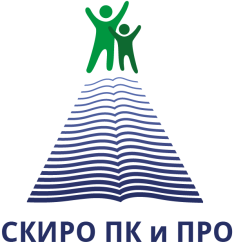 Ставропольский краевой институт развития образования, повышения квалификации и переподготовки работников образования
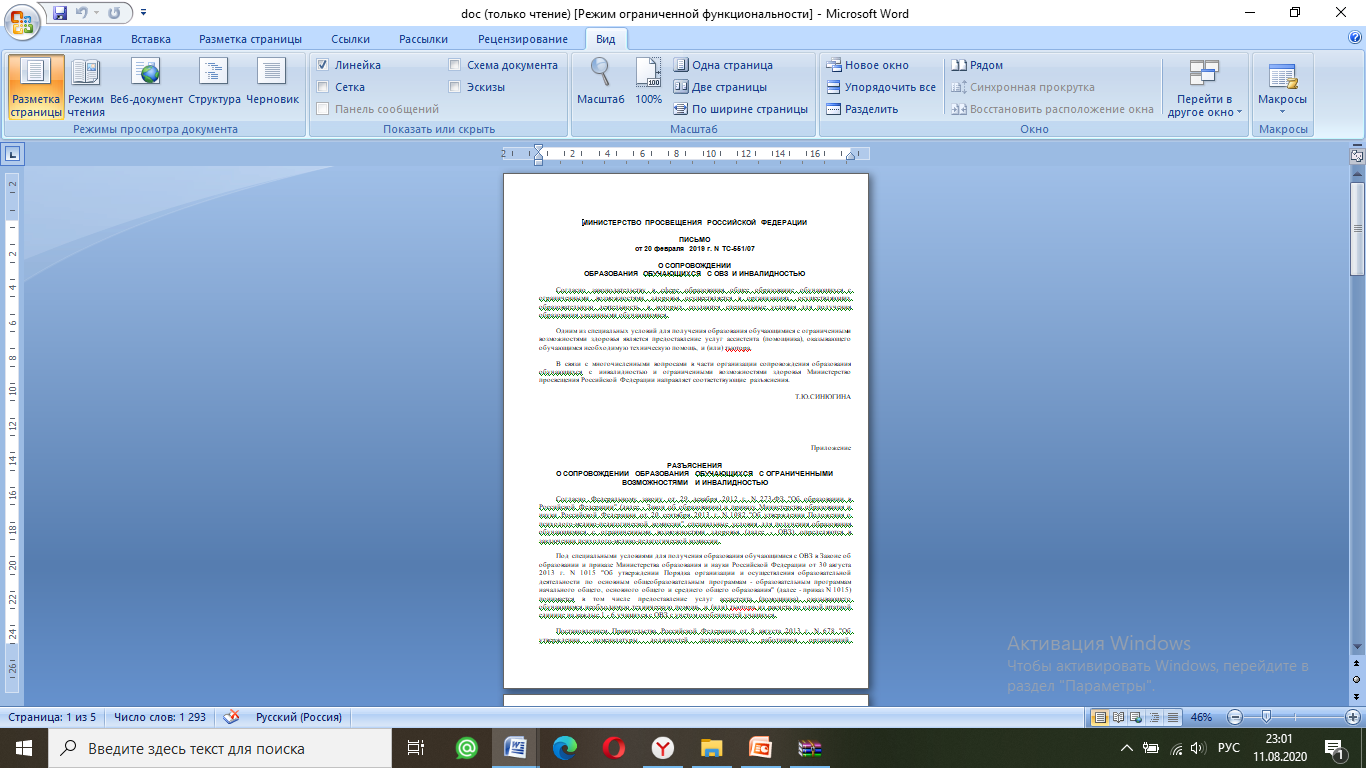 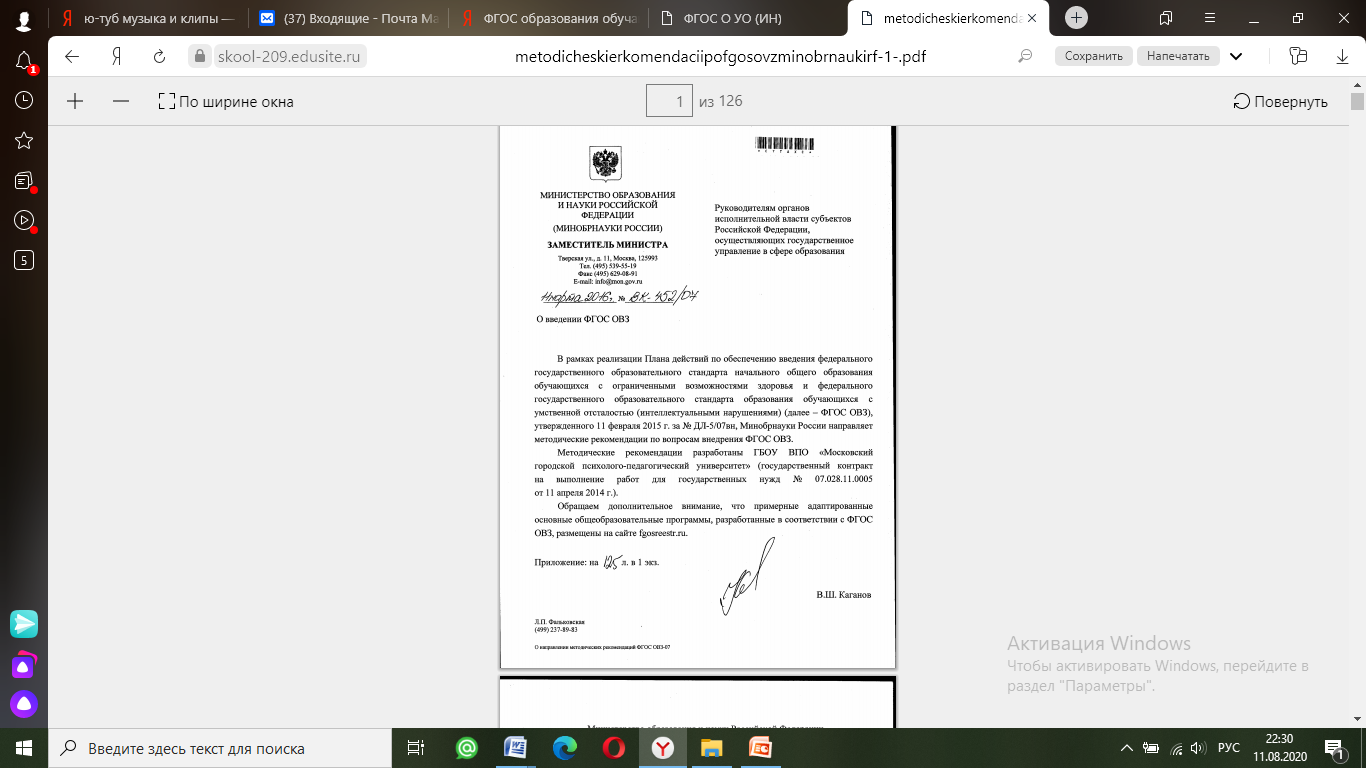 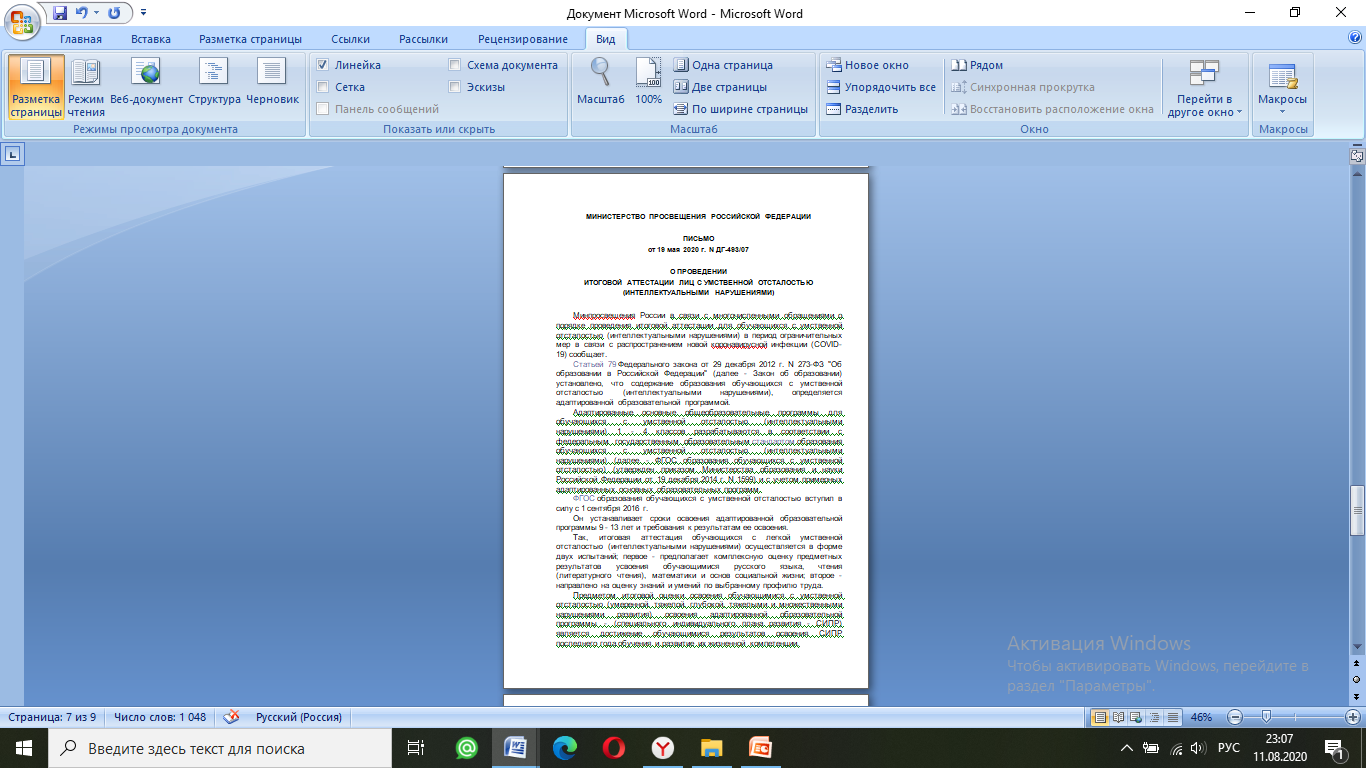 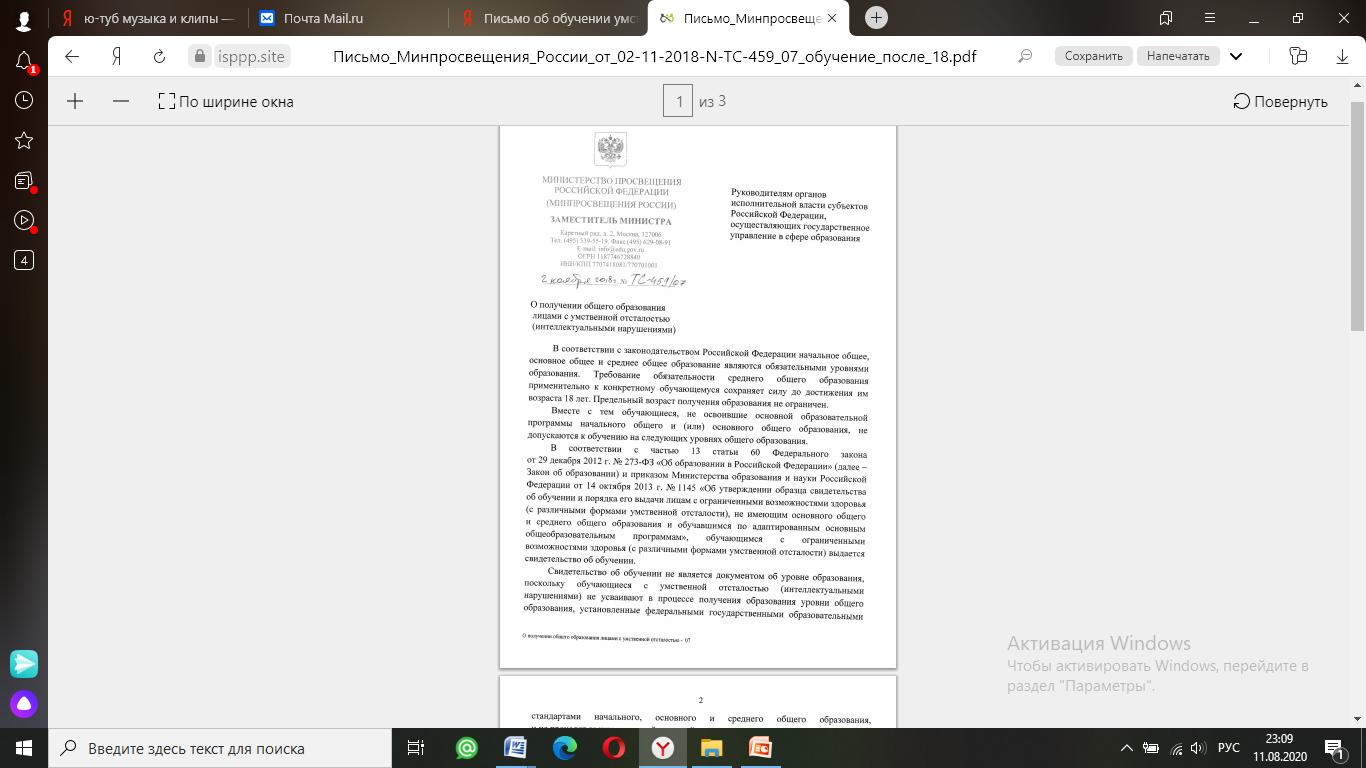 Ставропольский краевой институт развития образования, повышения квалификации и переподготовки работников образования
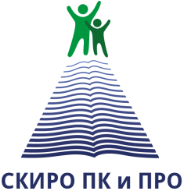 ФГОС образования обучающихся с умственной отсталостью (интеллектуальными нарушениями): ключевые особенности реализации
Панасенкова Марина Михайловна, 
проректор по научно-инновационной работе, зав.кафедрой специального и инклюзивного образования ГБУ ДПО «Ставропольский краевой институт развития образования, повышения квалификации и переподготовки работников образования», кандидат педагогических наук